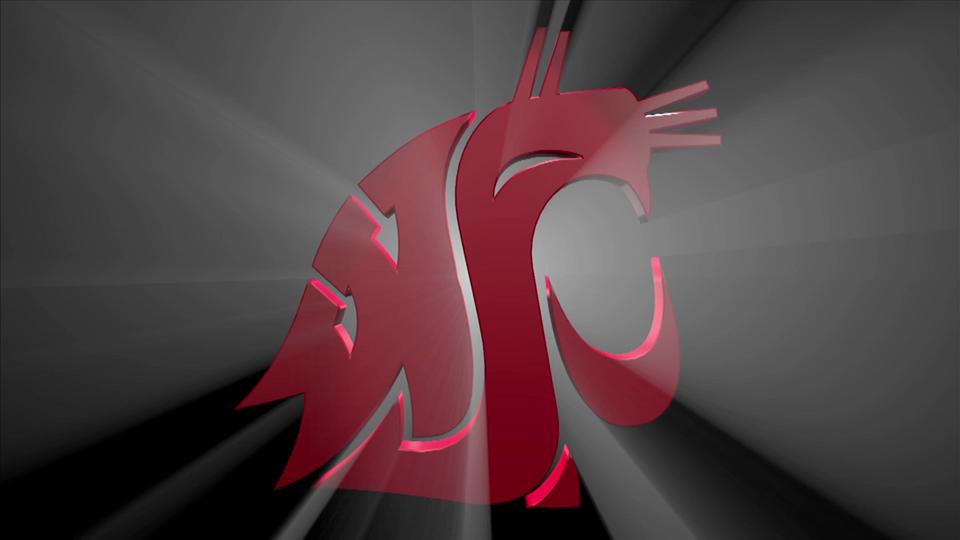 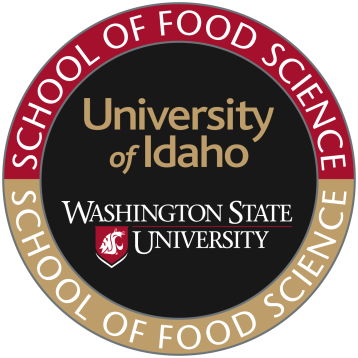 An Introduction to Aquaponics
Dr Gleyn Bledsoe
Gleyn@wsu.edu
Hydroponics
Growing plants without soil
Uses nutrient solutions in water.
Terrestrial plants can grow with only their roots exposed to the nutrients
On occasion, the roots may be supported by an inert medium such as coir, perlite or even gravel 
The nutrients used in hydroponic systems can come from an array of different sources including
Fish waste
Poultry manure
Chemical fertilizers
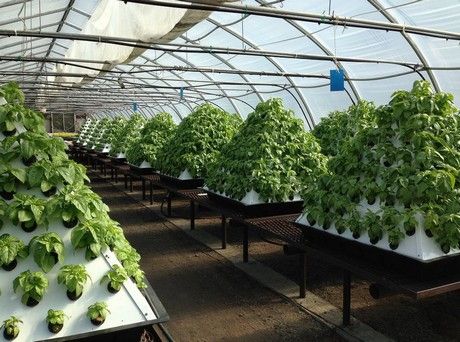 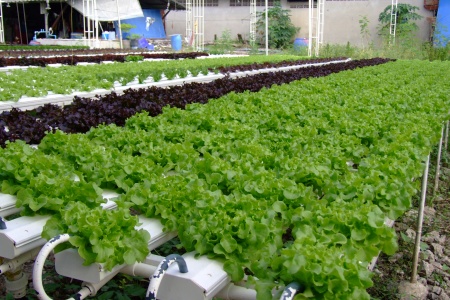 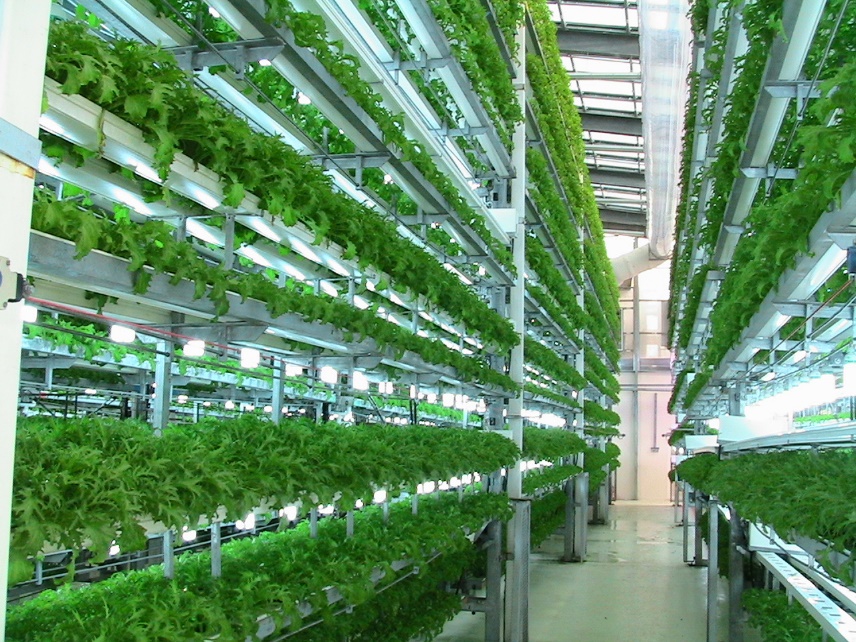 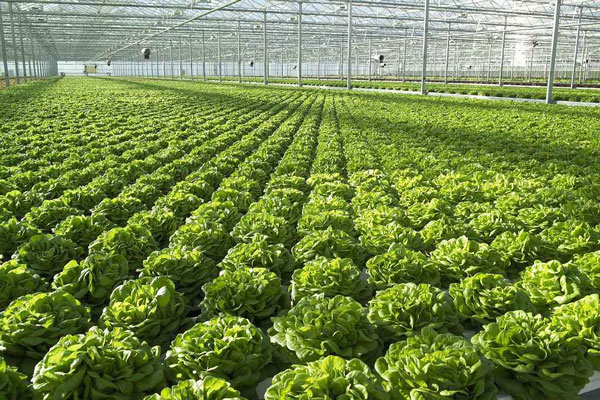 What is Aquaponics
Aquaponics is a combination of growing both fish and plants in a single ecosystem. 
Combination can also include crustaceans or algae. 
Water that has been fertilized by the fish flows to the plants that take-up needed nutrients. 
Bacteria are used to transform the fish respiratory waste into nutrients for the plants. 
In a Recirculation Aquaculture System (RAS) coupled system:
plants cleanse the water 
Water is returned to the fish 
This allows to grow fish and plants with the same          volumes of water and without wasting water as it     continues to circulate.
A Simple Aquaponics System
The Nutrient Exchange is Facilitated by Bacteria
Fish discharge ammonia which can become toxic in a RAS system
The plants require nutrients such as  Nitrogen  
Nitrosomonas bacteria convert the potentially toxic ammonia into nitrites 
Nitrospira bacteria convert the nitrites into plant bio-available nitrates.
SUCCESSFUL AQUAPONIC SYSTEMS  MAXIMIZE THE BEST OF BOTH  PRODUCTION SYSTEMS
AQUACULTURE	        HYDROPONICS
Aquaponics combining systems
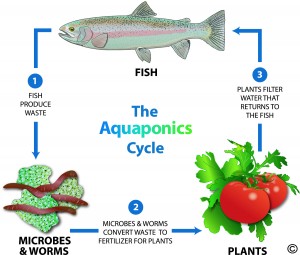 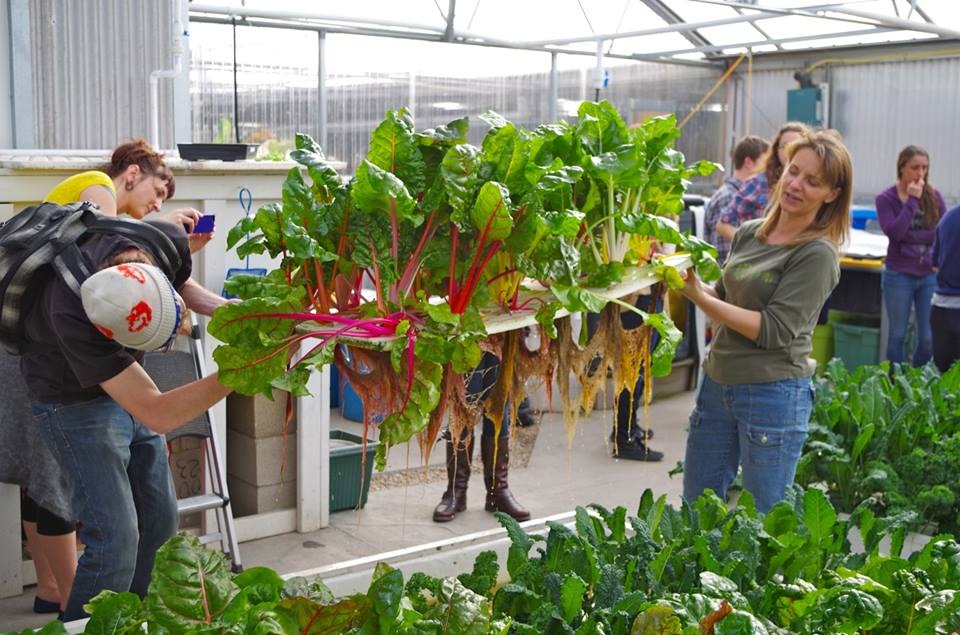 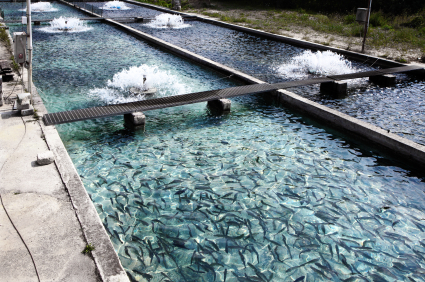 Decoupled Aquaponic Systems (DAPS)
DAPS provide independent control over each system unit (i.e. RAS, hydroponics, and nutrient recovery via sludge remineralization). 

In DAPS, fish and plants have individual and independently controlled water cycles. 

DAPS also provide better growth conditions for both fish and plants and avoid additional discharge.
Decoupled vs Coupled Systems
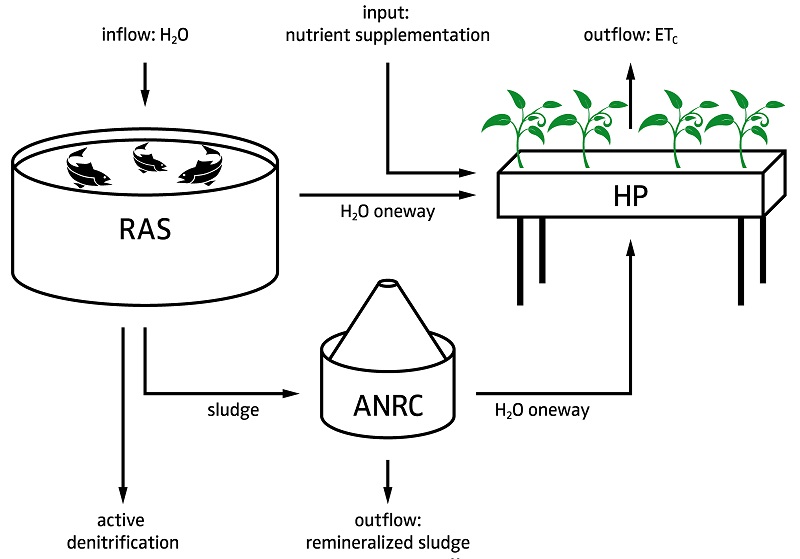 Aquaponics Advantages Over Traditional Agricultural
Year-round crop production.
Eliminates agricultural runoff.
Reduced water consumption.
Reduced or no use of pesticides.
Significantly reduces use of fossil fuels for farm machines.
No weather related crop failures.
Offers the possibility of sustainability for urban centers.
Makes use of abandoned or unused properties.
Reduces distance in transportation to market.
Increases shelf life at point of purchase.
Reduces loss rate due to spoilage.
May be the Solution for Sustainable Food Systems for many Unique Locations
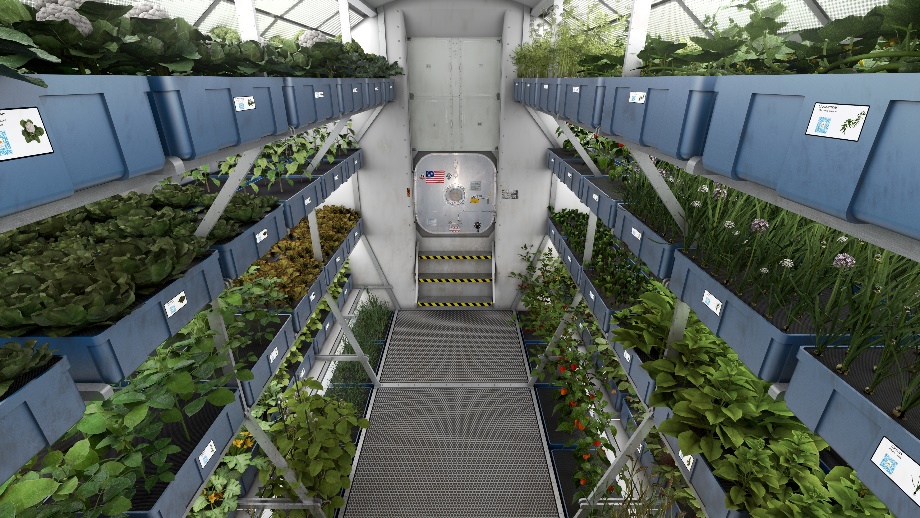 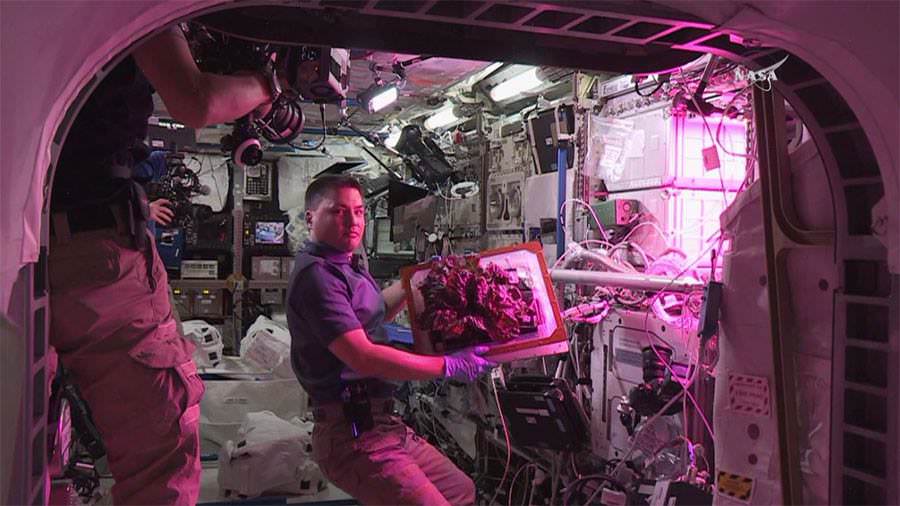 Space Station/Mars Mission Application Study
Kjell Lindresen on ISS, 8/10/2015
Source:  www.nasa.gov , and  www.universetoday.com
AeroFarms – Newark, NJMulti Layer – horizontal grow systems(Funding $30 million to date)
Source: www.aerofarms.com
Plenty, Inc. – South San Francisco, CAwww.plentyinc.com  Vertical Grow Systems(Funding $224 million to date)
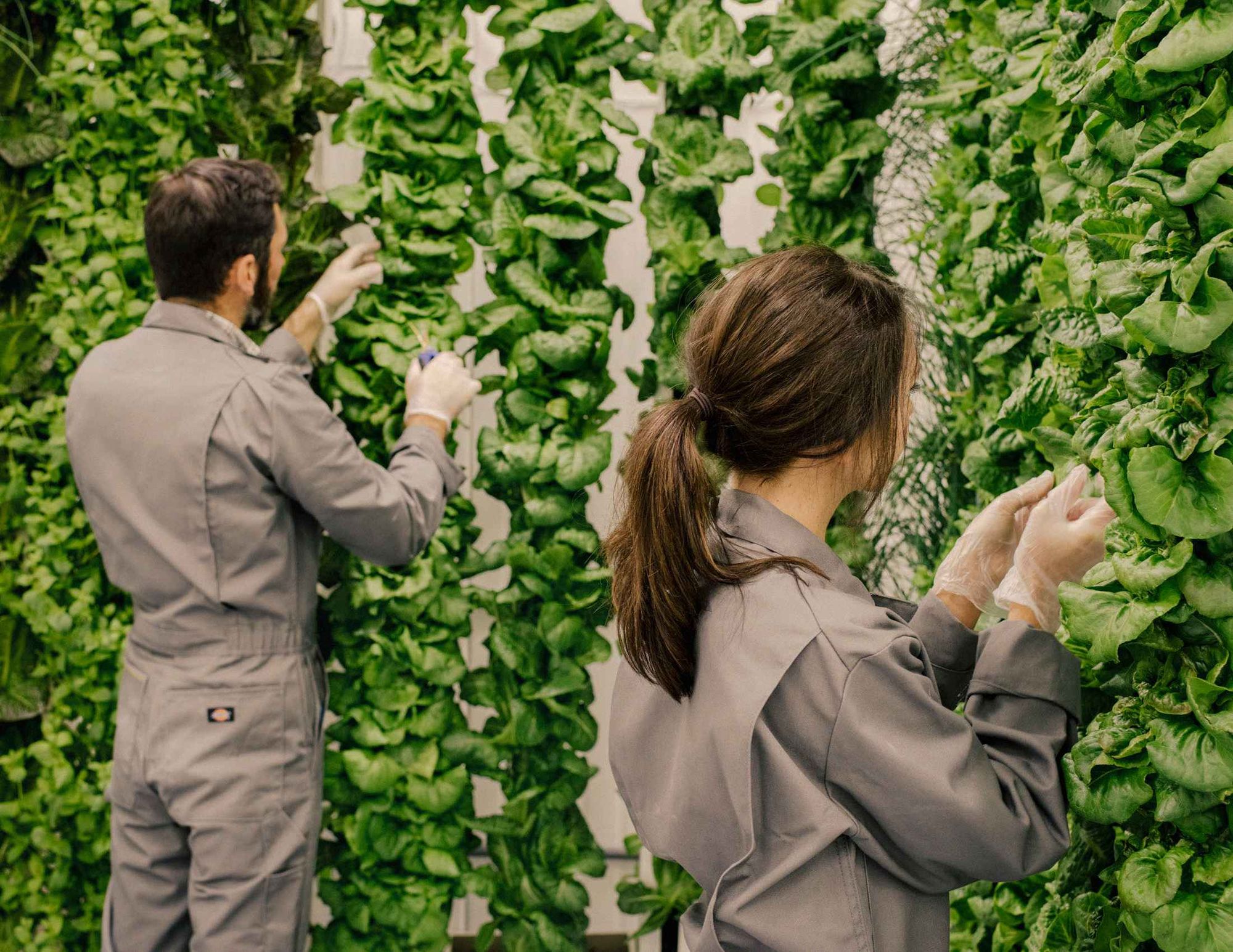 Source:  www.Bloomberg.com
FREIGHT FARMS   BOSTON, MASSACHUSETTSwww.freightfarms.com Vertical Grow Systems in 40 ft containers
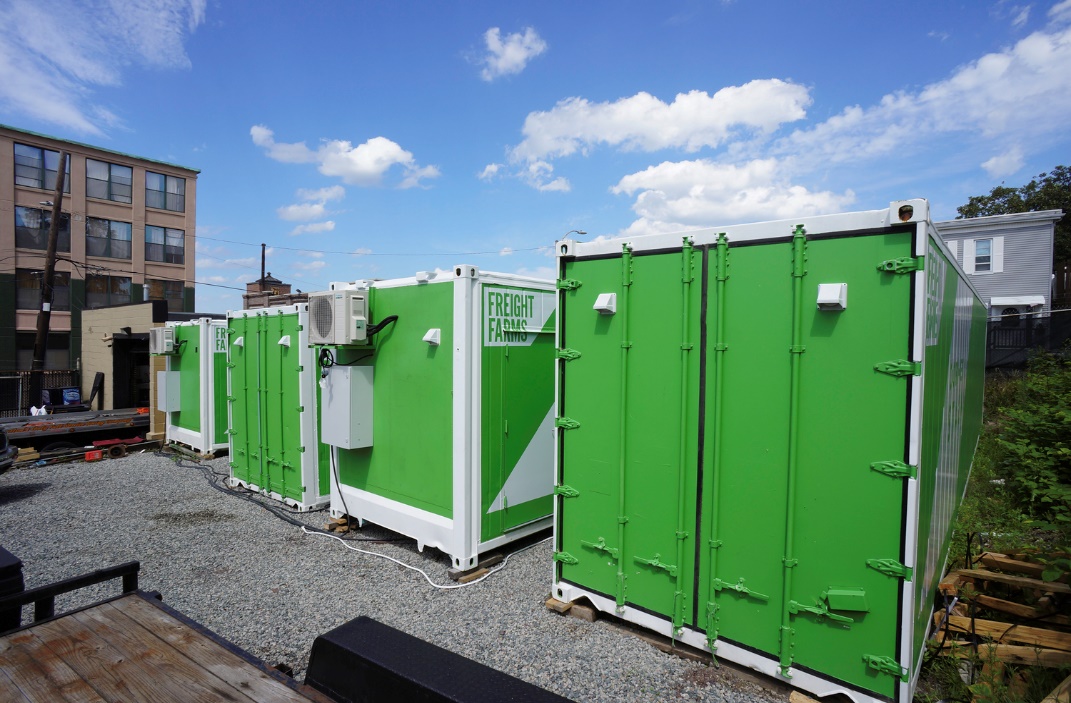 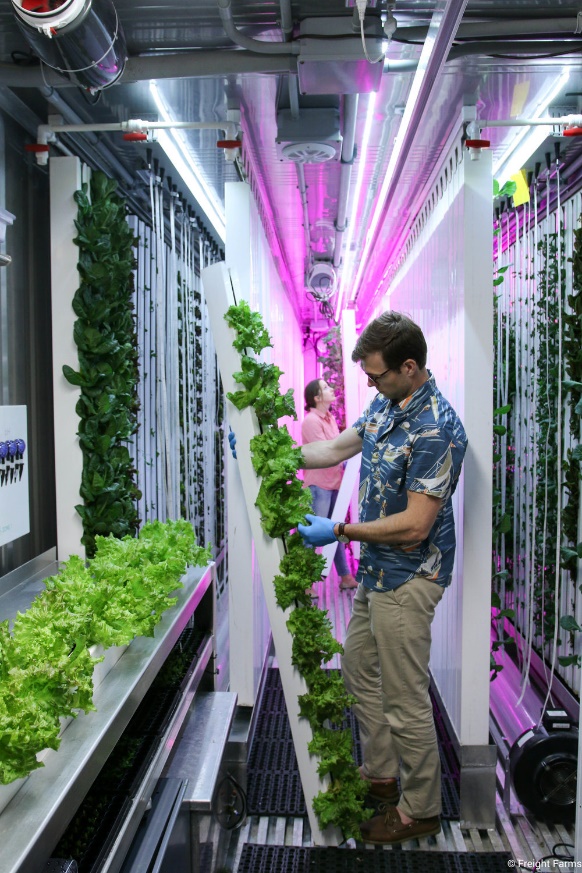 Source:  www.freightfarms.com
VH Hydroponics     Anchorage, AlaskaDutch Harbor Fresh Produce
40’ CONTAINER – INTEGRATED SYSTEMS CAN GENERATE
                             450 HEADS OF LETTUCE/ WEEK
                          1,800 HEADS OF LETTUCE/MONTH
                        24,000 HEADS OF LETTUCE/YEAR
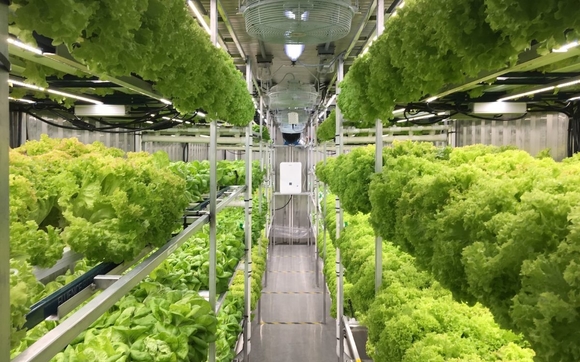 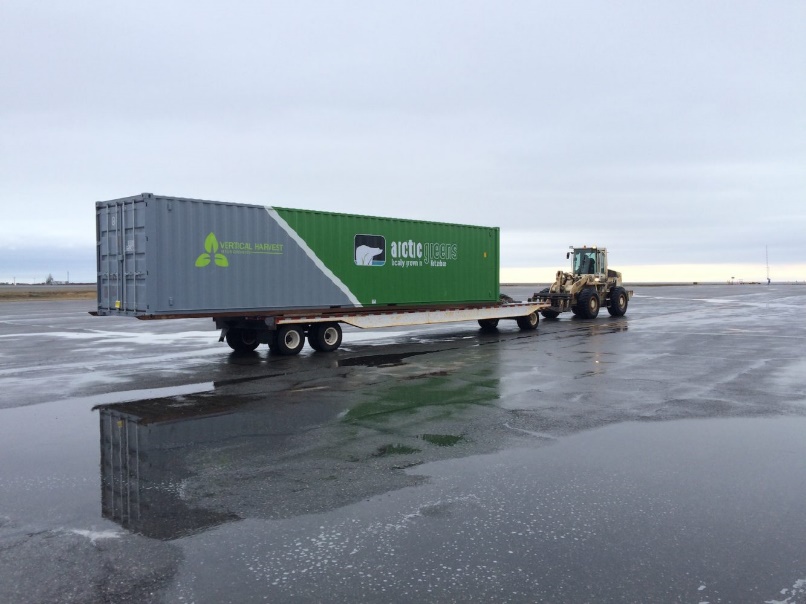 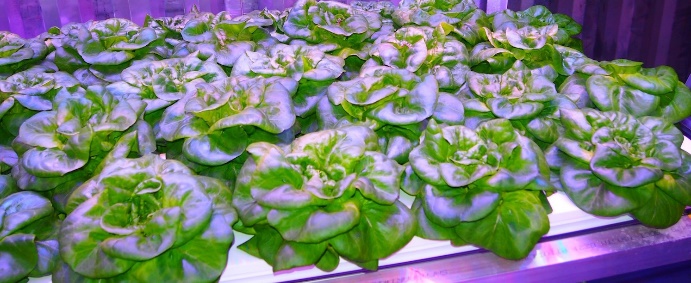 www.vhhydroponics.com
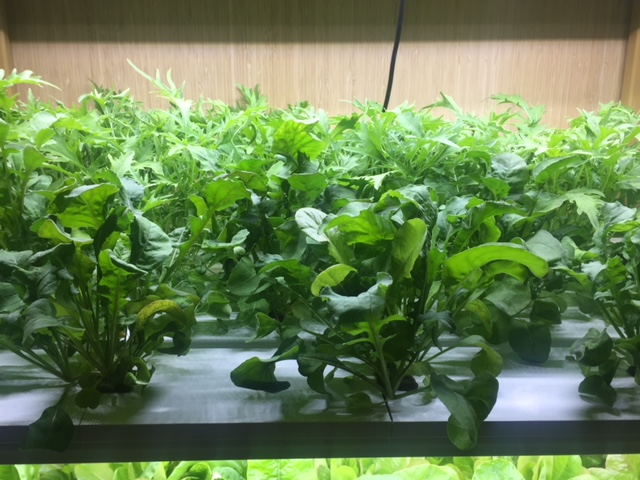 CAFT Office Everett
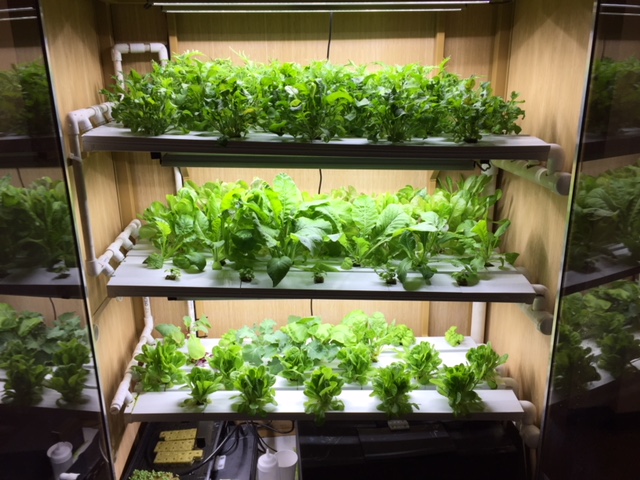 Garden Fresh Farms – St. Paul, MNVertical (greens) and Cylindrical (herbs) Growth Systemswww.gardenfreshfarms.com
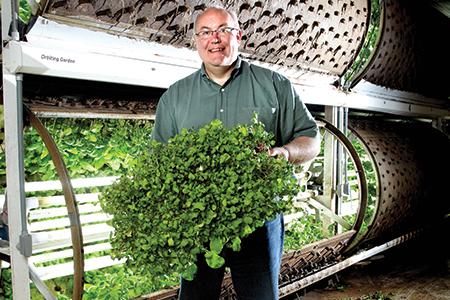 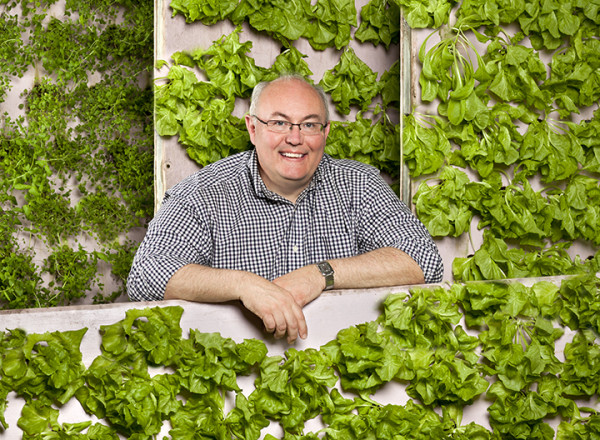 Source:  www.minnesotabusiness.com, www.earthtechling.com
Shenandoah Farms,  Harrisonburg, CAwww.shenandoahfarms.commulti level horizontal nursery and small pot greenhouse growing of cut & live herbs
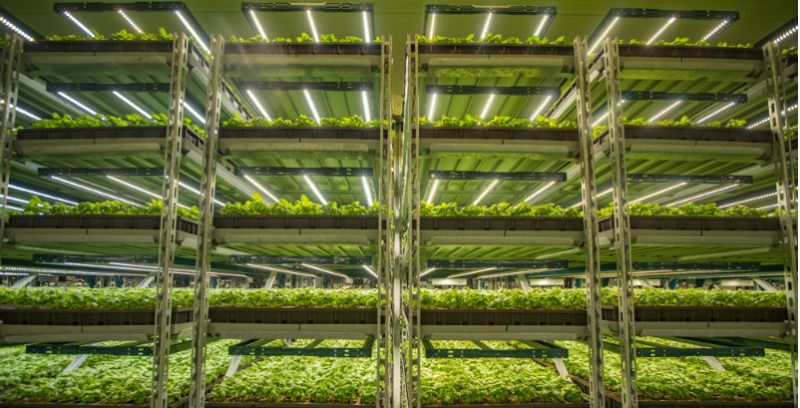 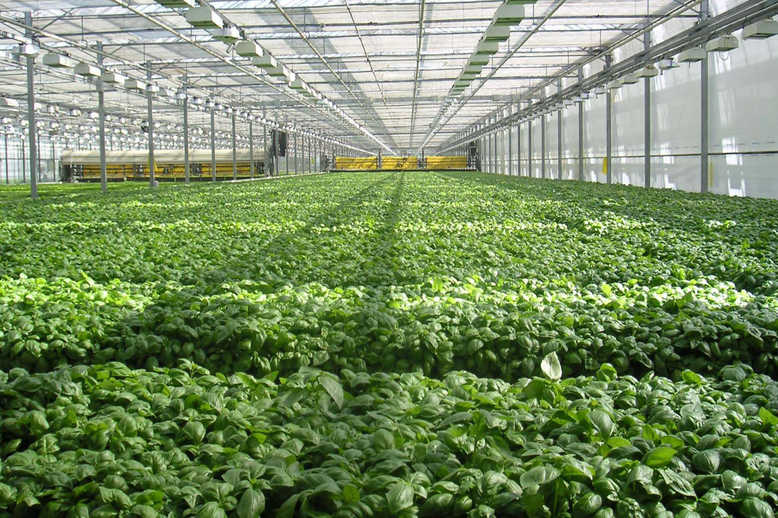 Source: www.gpmag.com
Source:  www.supplychaindigital.com
Bowery Farming – New York, NYwww.boweryfarming.com Vertical tray growing(Funding $31 million to date)
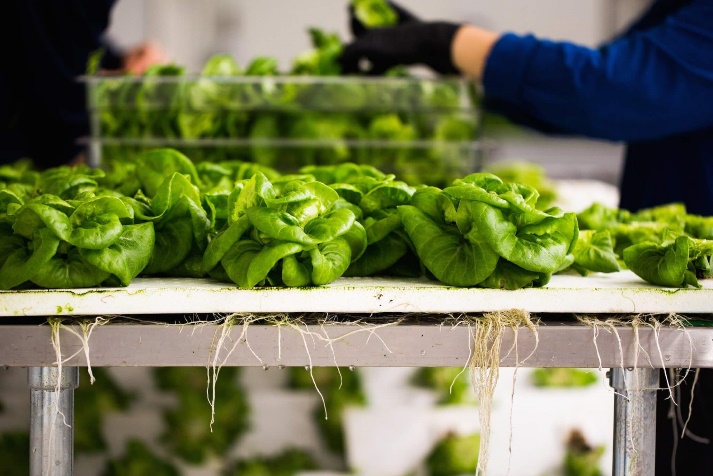 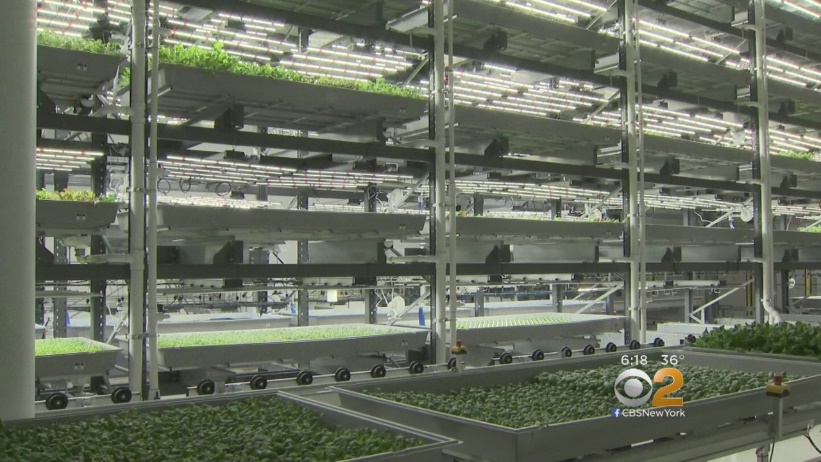 Source: www.newyork.cbslocal.com
Source: www.ilikeitraw.com
Living Greens Farms – Faribault, Minnesotawww.livinggreensfarms.comPyramid growing sheet, vertical growing(Funding $14 million to date)
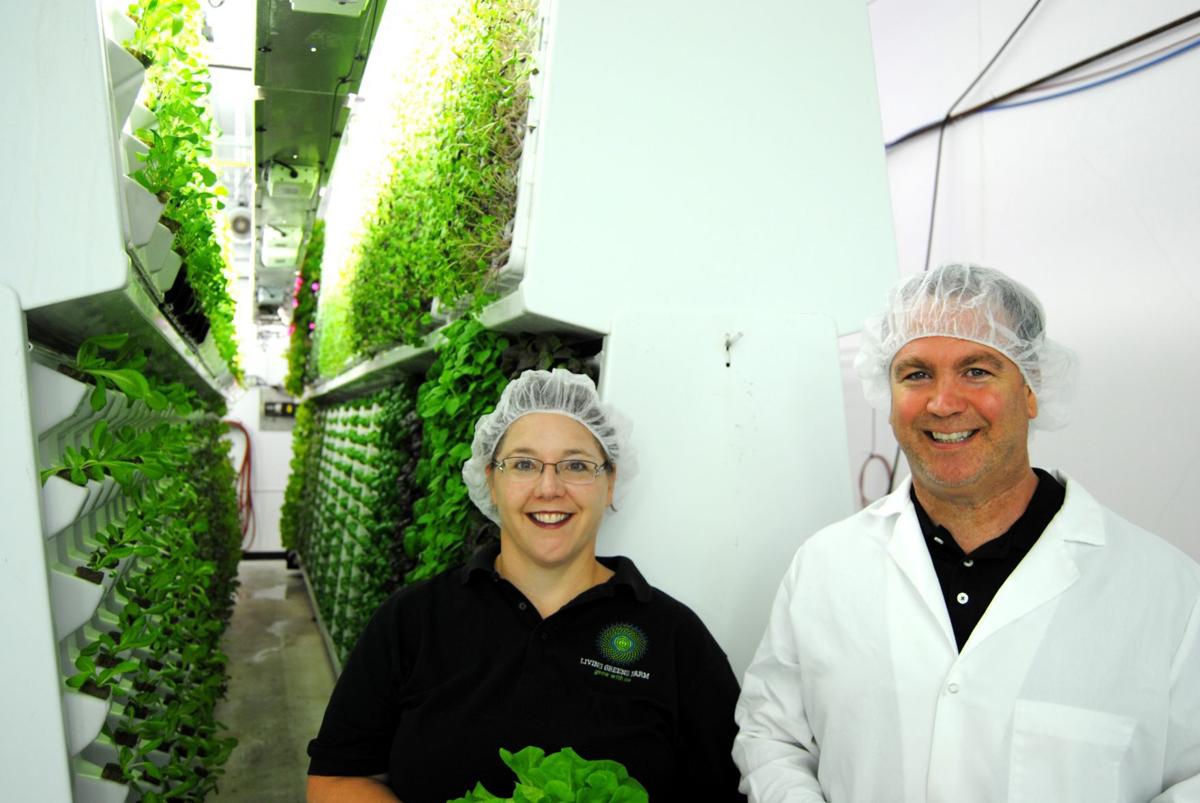 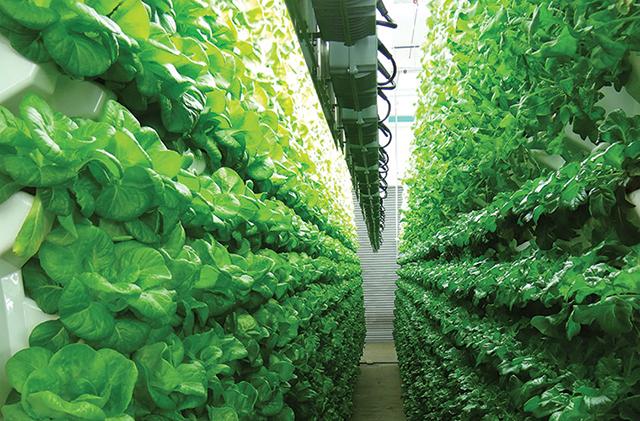 Source:  www.minnpost.com
Source: www.southern.com
Granpa Systems Engineering – JapanDome covered, rotational growing chamber, 15,000 plants in 30 days; continuously transplanted and harvested in 65 ft. dia. water tankhttps://granpa-se.co.jp/
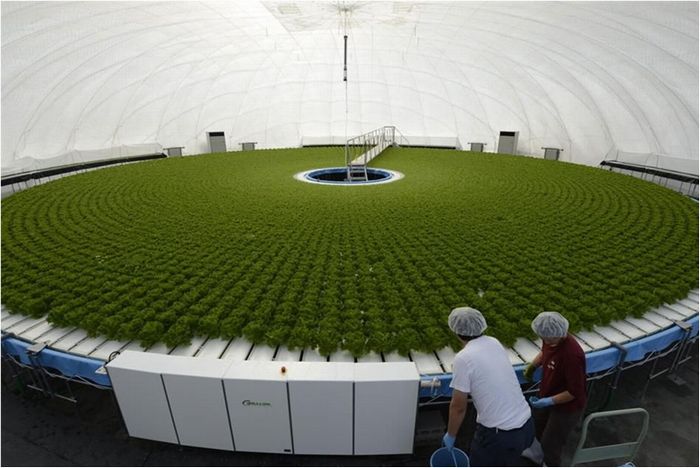 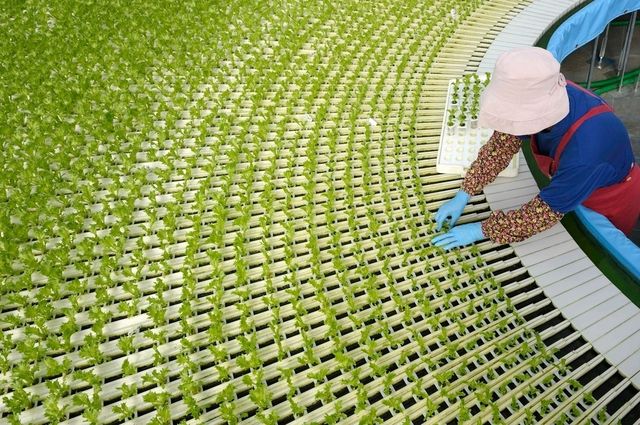 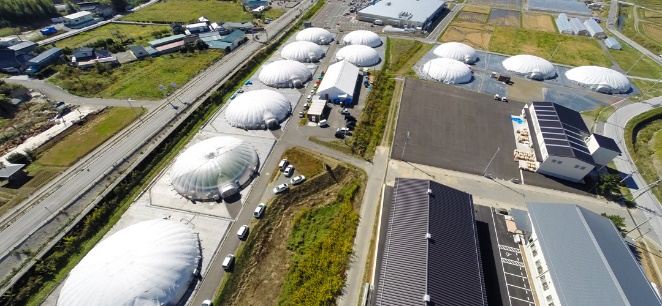 Source: http://verticlefarm/altervista.org
Source: https://granpa-se.co.up/
Superior Fresh – Blair, Wisconsinwww.superiorfresh.com Privately funded to nearly $100 million
720 Acres of land; 123,000 Square Feet Glass Greenhouse producing/year:
120,000 lbs Atlantic Salmon
- 40,000 lbs. Rainbow Trout
1.8 million lbs. fresh greens
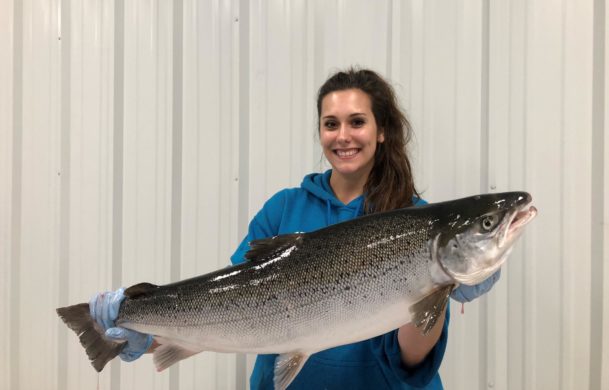 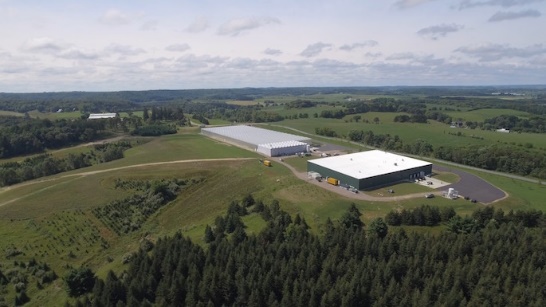 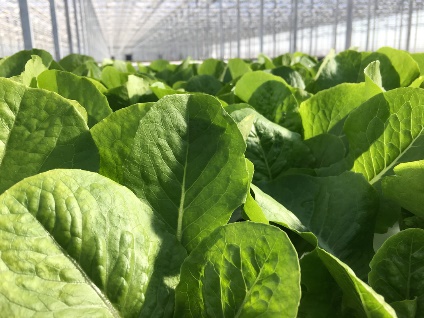 Source:  www.superiorfresh.com and Superior Fresh Company
Food Safety Considerations
Two food safety systems
Seafood HACCP
Produce Safety Plan
SFS has developed a Model Food Safety Plan for Aquaponic Systems
Aquaponics Workshop at SFS training Center in Everett – Sept 25 & 26, 2018
Summary
Aquaponics is a growing, commercially viable industry
Reduces pesticide & herbicide requirements
Reduces labor input requirements
Reduces microbiological hazard risks
Reduces transportation costs
Produces a sustainable sources of protein, produce, herbs as well as ornamentals
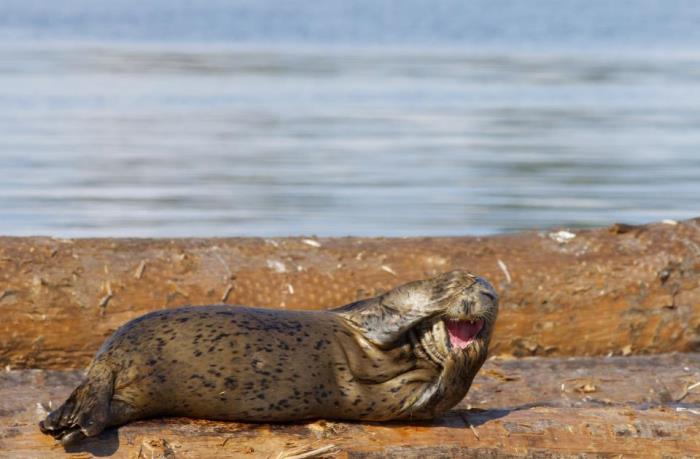 Questions?
http://sfs.wsu.edu/caft/
Gleyn@wsu.edu